Question 12 (Case 6)
Q10. You are aspiring to become an IAS officer and you have cleared various stages and now you have been selected for the personal interview. On the day of the interview, on the way to the venue you saw an accident where a mother and child who happen to be your relatives were badly injured. They needed immediate help.
What would you have done in such a situation? Justify your action. (250 Words, 20)
Approach:
Page 1
1. Identify   stakeholders. 

2. Explain competing values.
Page 3
5. Course of action.

6. conclude.
Page 2.
3. Examine various options available, with merit and demerit.

4. Explain which option I will choose and why.
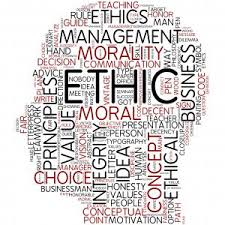 Various stakeholders.
Myself.
My Family.
My relatives who are mated with accident.
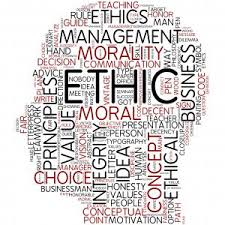 Explain Problem:
On one side life of my relatives are at stake.
On the other, my career and aspiration is at stake.
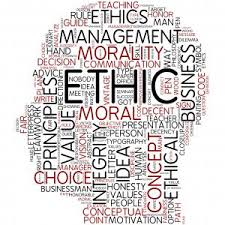 Explain Conflicting values.
individual goals and efforts to become IAS officer.
 against life of human being which is at stake due to accident, and dire need of timely medical intervention.
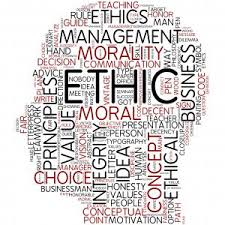 What I will do:
I will immediately stop and attend my relatives.
Firstly, I will call Ambulance. 
Secondly, I will give them first aid treatment like stopping bleeding etc..
Thirdly, I will ask somebody from crowd who have knowledge from medical field to assist me.
Fourthly, I will call Police and inform about the incidence.
Fifthly, I will call UPSC and tell them about the situation and request your Interview for rescheduling.
After lodging my relatives in Ambulance I will head for my Interview, I will also call other family members to rush towards hospital.
Justification for my answer:
Protecting life of my family members or any other human being is my prime duty.
By Saving life of other human being , I will be able to attend voice of conscience which will boost my confidence and self esteem.
UPSC members are compassionate members, and I am sure that they will consider my request accordingly and reschedule my interview.
Even If, I fail to appear for interview, saving life of my relatives has intrinsic reward.
I will work hard and ensure to appear for Interview in next attempt.
Conclusion:
Whenever there is conflict between Individual goal and life of other human being, latter shall prevail.